Gestión de reuniones
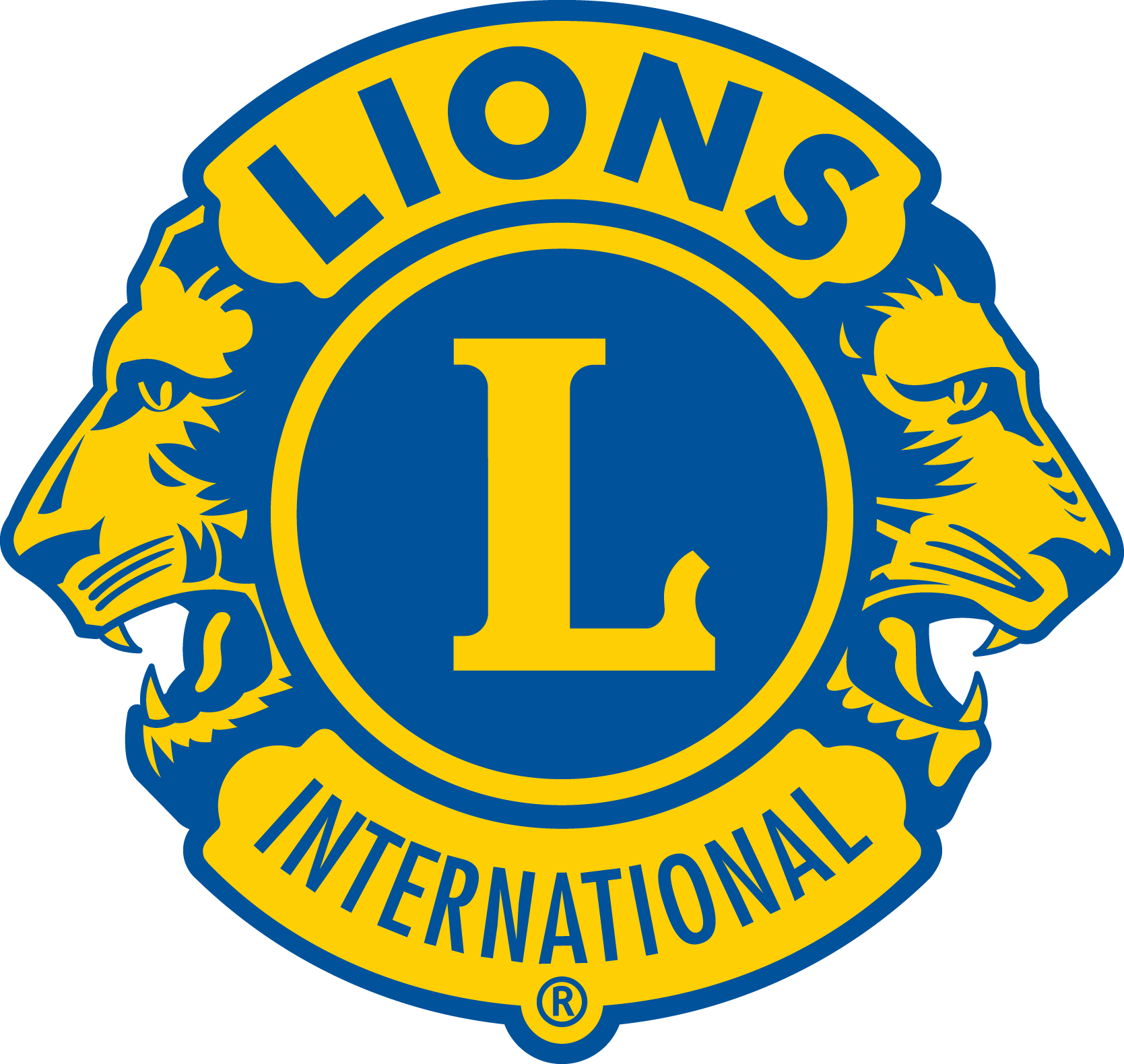 Capacitación para segundos vicegobernadores de distrito
0
La reunión de este mes va a ser igual a la reunión del mes pasado, pero con muchísimos más problemas.
Fuente: Cartoonstock.com
1
La gestión de reuniones y el segundo vicegobernador de distrito
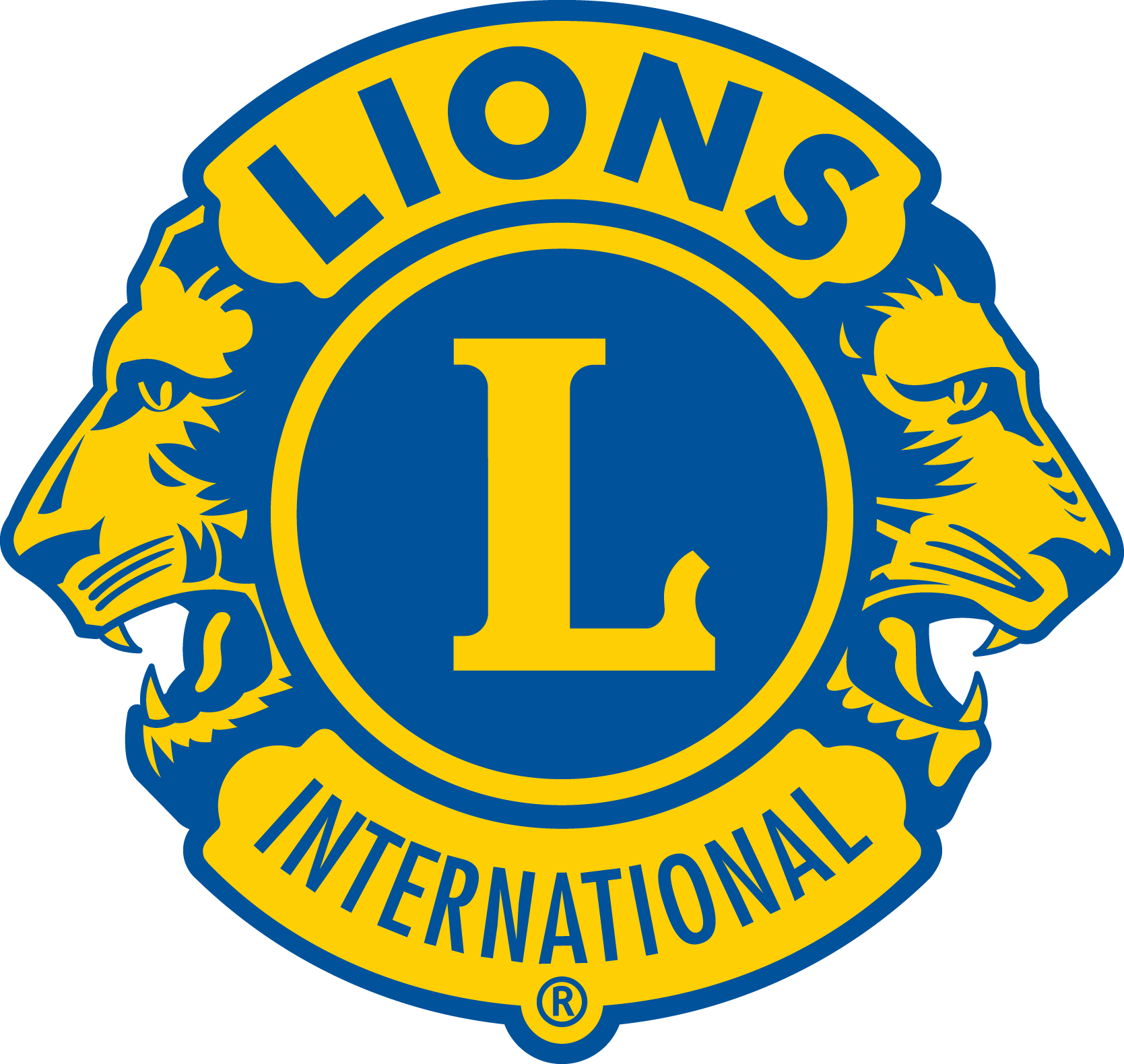 2
Objetivos de la sesión
3
Fases de la gestión de reuniones
Preparación
Seguimiento
Facilitación
4
Tareas de un facilitador
INFORMAR: proporcionar información a los asistentes

DISCUTIR/DECIDIR: hacer participar a los asistentes en la discusión y los procesos de toma de decisión

RECONOCER: reconocer los logros de otros
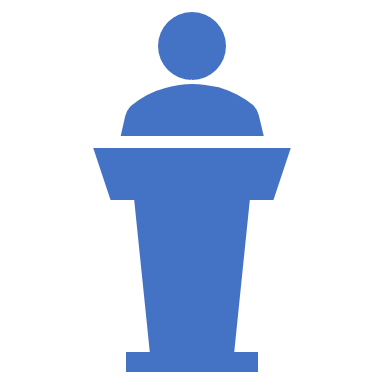 5
Destrezas para ayudar a los facilitadores aINFORMAR
6
Destrezas para ayudar a los facilitadores aDISCUTIR/DECIDIR
7
Destrezas para ayudar a los facilitadores aRECONOCER
8
Objetivos de la sesión
9